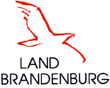 Gremienstruktur - Beteiligungsmöglichkeiten des VETK
Stand: März 2025
Ministerium für Bildung, Jugend und Sport (MBJS)
LIGA der freien Wohlfahrtspflege 
vertreten durch DWBO- Vorständin Andrea Asch
LKJA
Diskussion und Beratung zu Aufgaben der Kinder- und Jugendhilfe
Befassungsrecht, Benehmensherstellung zu Beschlussvorlagen des MBJS
eigene Positionspapiere und Empfehlungen
Vertreterin : Svenja Gottschling (EKBO)
Praxisdialog (ruhend)
Beratung mit dem MBJS zum Qualitäts-rahmen/Bildungsplan parallel zur Bildungskommission
Vertreterin: Andrea Friedrich
Expertendialog (ruhend)
Beratung mit dem MBJS zu aktuellen Anlässen 
Vertreterin: Svenja Gottschling
LIGA FA IV
Erarbeiten und Kommunizieren von Positionen der freien Träger zu Kitathemen
Vertreterin: Svenja Gottschling
UA Kita
Diskussion und Beratung zu Themen der Kindertagesbetreuung
Empfehlungen an den LKJA
Vertreterin und stellvertr. Vorsitz: Svenja Gottschling (EKBO)
EAF
Evang. Aktionsgemeinschaft für Familienfragen
2. Vorständin Astrid Engeln
Beratungsausschuss
Trägervertreter*innen größerer Verbände o. KK
Verantw. Svenja Gottschling, Astrid Engeln
Diakonisches Werk Berlin- Brandenburg- schlesische Oberlausitz
Direktorin: Dr. Ursula Schoen
Vorständin Andrea U. Asch
Landesweites Bündnis:
Kita- Kollaps
Vertreterin: Svenja Gottschling
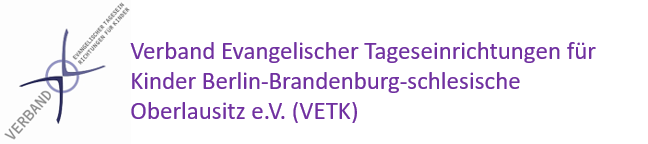 VETK- Vorstand
Vorsitz: Michael Raddatz - Superintendent Kirchenkreis Tempelhof- Schöneberg
Stellvertr. Vorsitz: Diana Robel - Geschäftsstellenleiterin Kita Kirchenkreis Cottbus
Beratender Sitz: Dr. Clemens Bethge
 - Ref. Leiter Kirchliches Leben, EKBO
EFABS Fachberater*innenkonvent
Fachberater*innen der diakonischen Einrichtungen und der Kirchenkreise
Verantw. Svenja Gottschling, Andrea Friedrich
Regionalkonferenz der Kitaträger
Trägervertreter*innen (Pfarrer*innen, GKR, Vorstände, Geschäftsführungen), Kita-Leitungen, Fachberatungen
Verantw. Svenja Gottschling